Governança Pública -
                  A Importância do Controle Interno



                   XIII  Encontro Nacional de Controle Interno – CONACI



Wagner de Campos Rosário
Ministro de Estado da Transparência e Controladoria-Geral da União




                                                        

 04 e 05 de outubro, Manaus/AM
Governança Pública
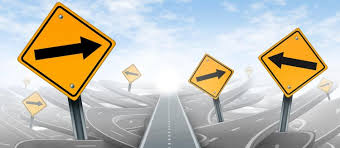 Governança Pública Conceitos – Influências diversas (2)
Governança PúblicaConceitos – Influências diversas (2)
Governança Pública -Síntese Conceitual
Atividade complexa - Diferentes atores devem possuir a capacidade de influenciar a construção das políticas públicas;


Está relacionada a Legalidade e Legitimidade;


Envolve gestão, controle, fiscalização, comunicação aberta, transparência e prestação de contas;
Governança Pública -Síntese Conceitual
Envolve a concretização de objetivos políticos de forma eficiente e eficaz;


A Governança Pública estimula a criação de centros de construção da política pública, em nível local, regional, nacional ou supranacional. O Estado, no entanto, não perde importância, mas sim desloca seu papel primordial da implementação para a coordenação e o controle das políticas públicas.
TCU – 10 PASSOS
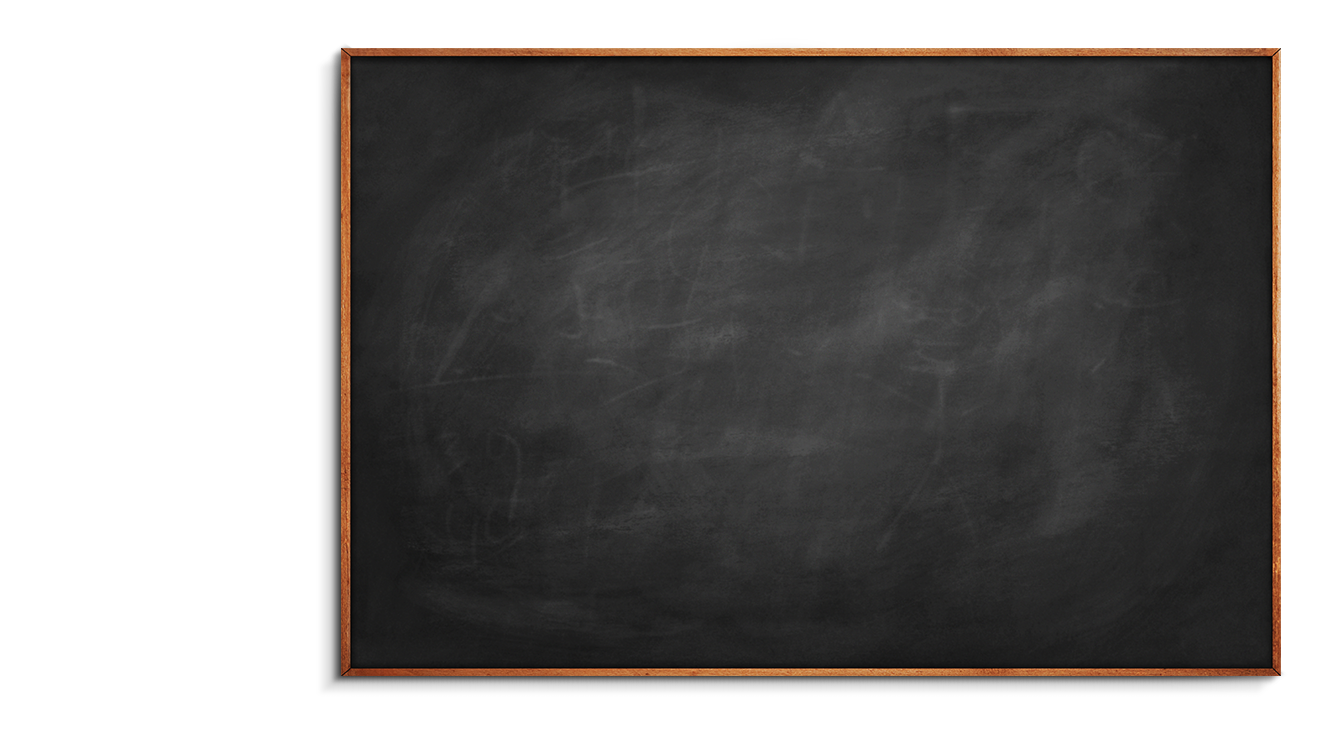 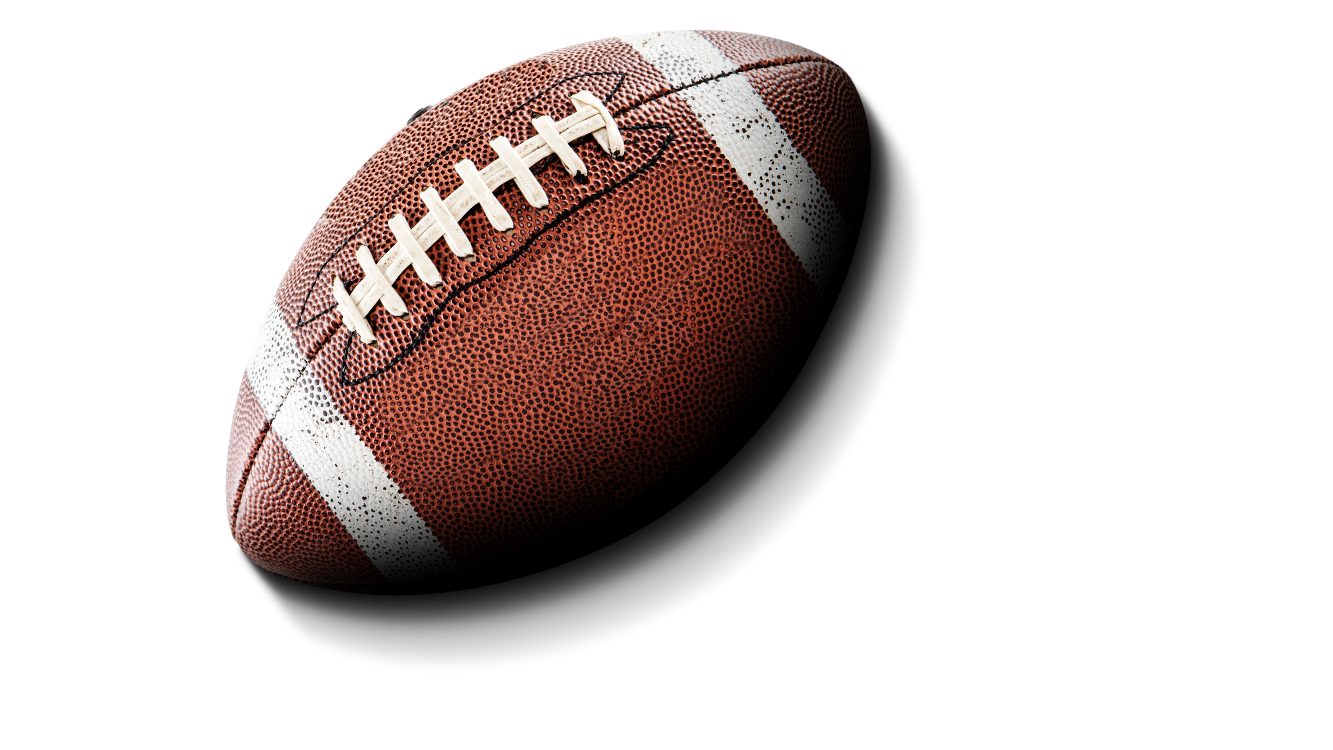 Escolha líderes competentes e avalie seus desempenhos;

 Lidere com ética e combata os desvios;

Estabeleça sistema de governança com poderes de decisão
 balanceados e funções críticas;

Estabeleça modelo de gestão da estratégia que assegure 
seu monitoramento e avaliação; 

Estabeleça a estratégia considerando as necessidades
 das partes interessadas;
TCU – 10 PASSOS
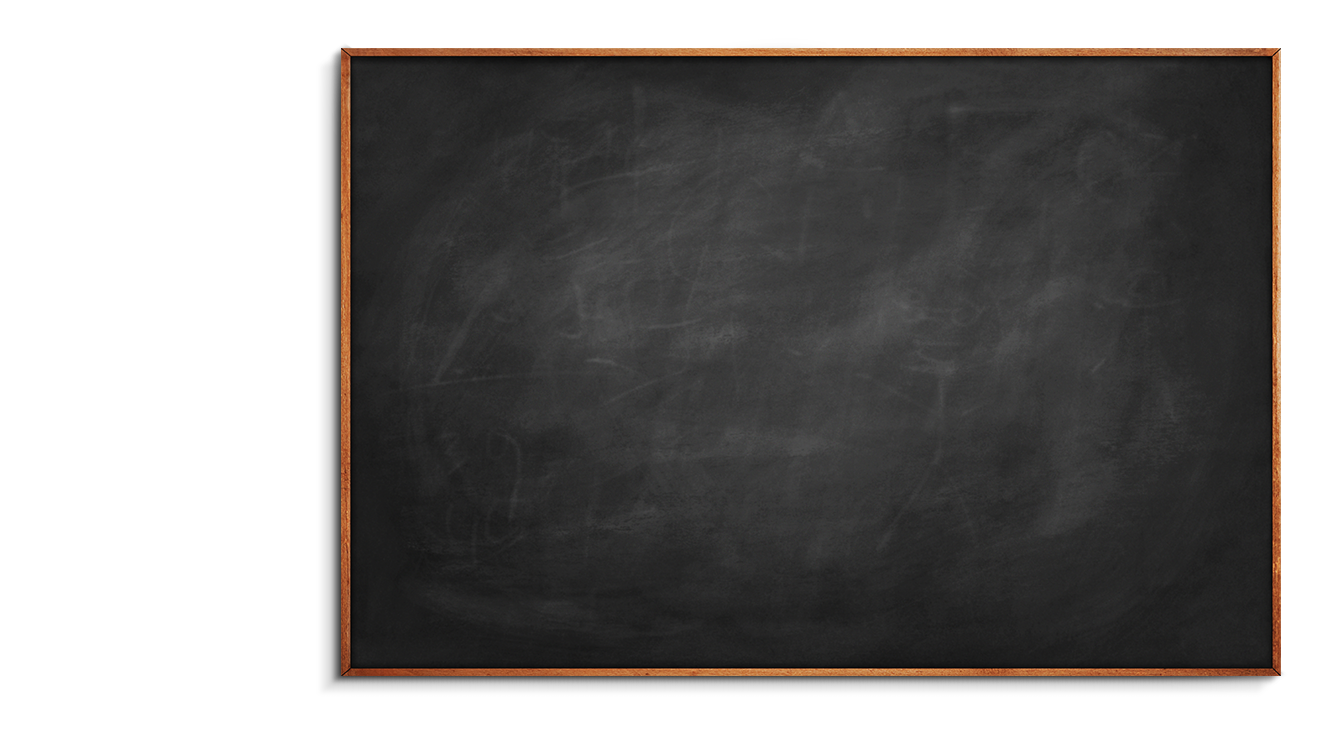 Estabeleça metas e delegue poder e recursos para alcançá-las;

Estabeleça mecanismos de coordenação de ações com outras organizações;

Gerencie riscos e institua os mecanismos de controle interno necessários;

Estabeleça função de auditoria interna independente que adicione valor à organização;

Estabeleça diretrizes de transparência e sistema de prestação de contas e responsabilização;
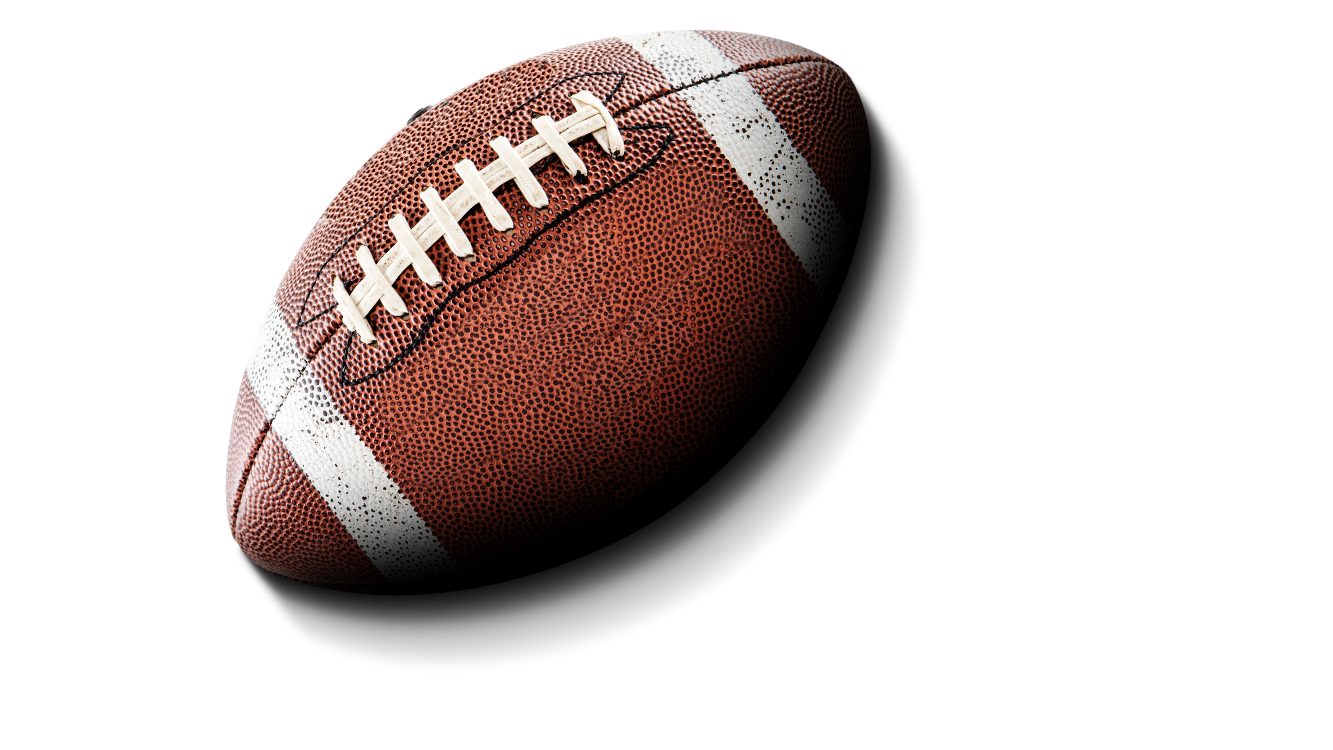 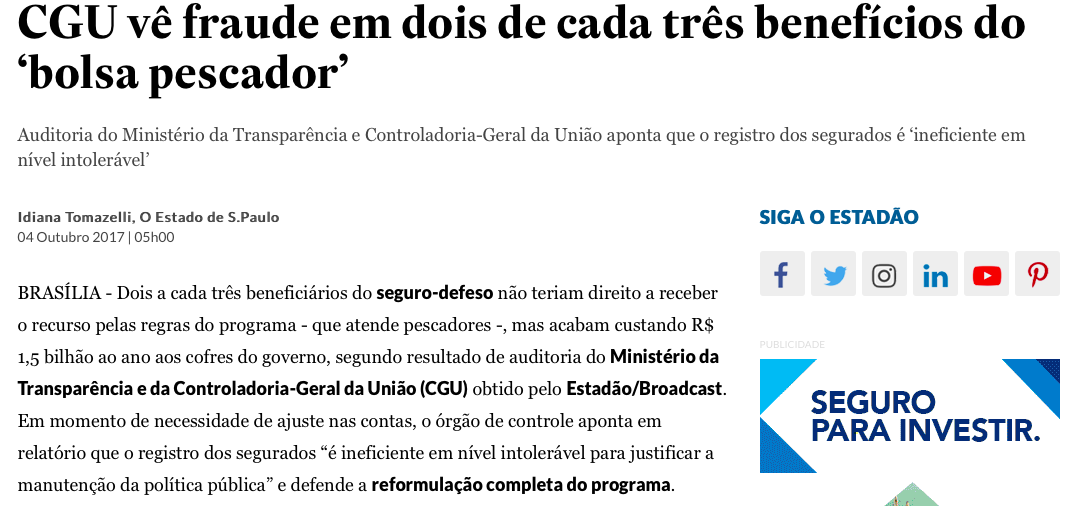 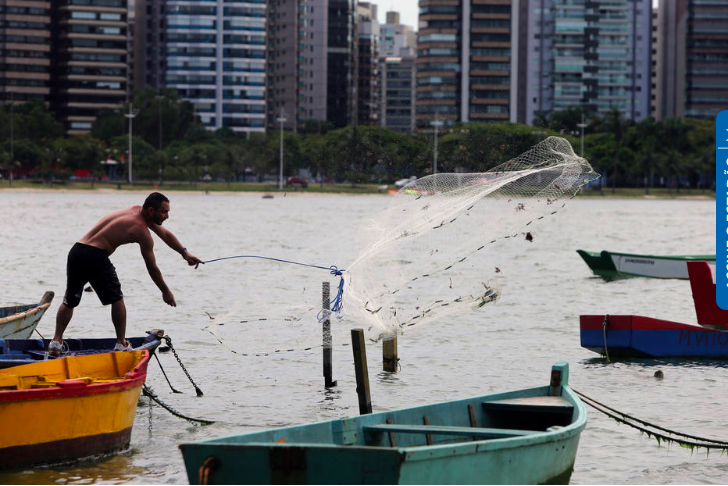 Governança – Dimensões
Governança no Setor Público – Principais Desafios
Diversidade dos setores resultando em um conjunto complexo de objetivos políticos, econômicos, sociais, ambientais;

Restrições internas e externas que atingem o governo e os setores com magnitude e intensidade diferentes e nem sempre previsíveis;

Necessidade de coordenar e liderar para integrar todos os setores e a sociedade;

Regulamentar determinados setores ou temas para garantir os interesses das diversas partes interessadas (stakeholders);

Sustentabilidade financeira a partir de premissas diferentes do mercado.
E como o Controle Interno pode auxiliar na implementação da Governança Pública?
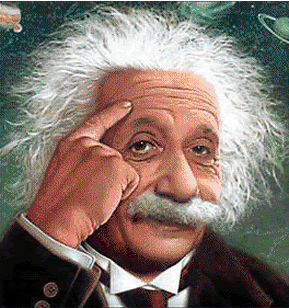 Governança no Setor Público: a adoção pela Administração Pública com sua complexidade, exige a definição de Diretrizes e atuação do Controle Interno
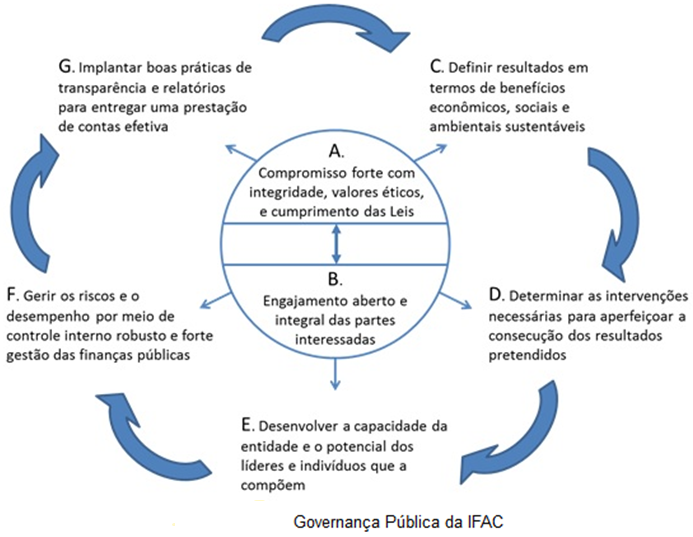 Controle Interno – Evolução da Gestão
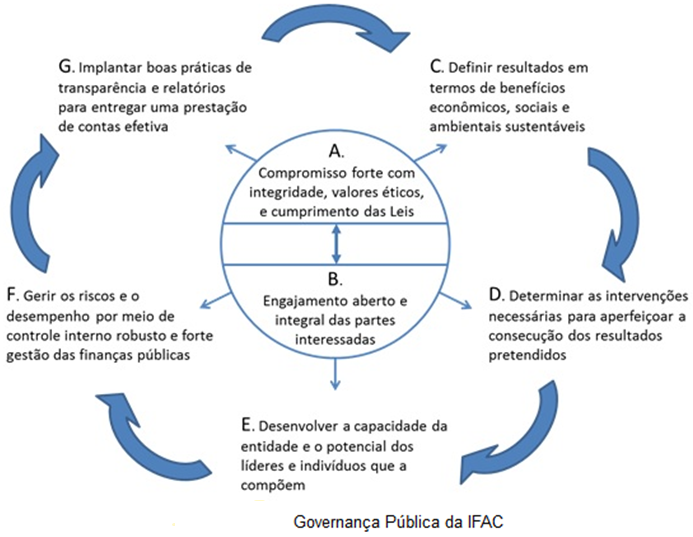 INTEGRIDADE,
OUVIDORIA 
e CORREIÇÃO
Garantias à Governança - CONTROLE INTERNO: 
Compromisso forte com a integridade, os valores éticos e o cumprimento das Leis
INTEGRIDADE:
Adoção de um Programa de Integridade em cada Instituição afim de promover os valores éticos.

OUVIDORIA:
Instituição de canais para ouvir todas as partes interessadas e tratar o conteúdo decorrente.

CORREIÇÃO:
Adoção de medidas adequadas para o descumprimento das Normas.
Controle Interno – Evolução da Gestão
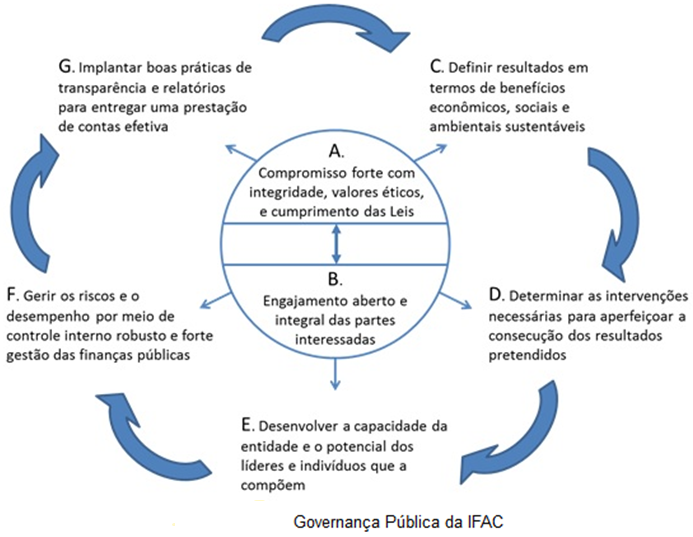 OUVIDORIA e 
TRANSPARÊNCIA
Garantias à Governança - CONTROLE INTERNO:Engajamento aberto e integral das partes interessadas
OUVIDORIA:
Instituição de canais para ouvir as partes interessadas e motivar a participação por meio do tratamento dos conteúdos decorrentes.

TRANSPARÊNCIA:
Subsidiar as partes interessadas com todas as informações necessárias para a sua participação qualificada.
Controle Interno – Evolução da Gestão
AVALIAÇÃO e 
CONSULTORIA
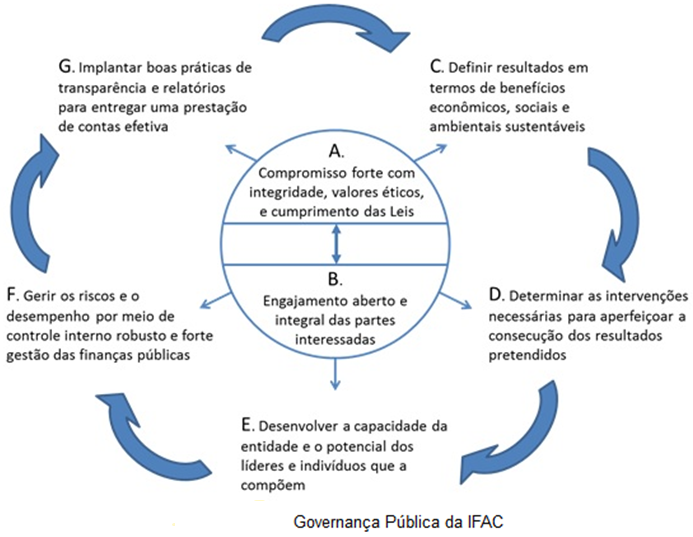 Garantias à Governança - CONTROLE INTERNO:Definir resultados em termos de benefícios econômicos, sociais e ambientais sustentáveis
AVALIAÇÃO
Avaliar as políticas públicas e seus indicadores à luz dos efeitos para a sociedade.

CONSULTORIA
Por demanda, descobrir oportunidades de melhorias para promoção de benefícios de forma sistêmica (um benefício não pode ser obtido em detrimento de prejuízos relevantes em outras áreas).
Controle Interno – Evolução da Gestão
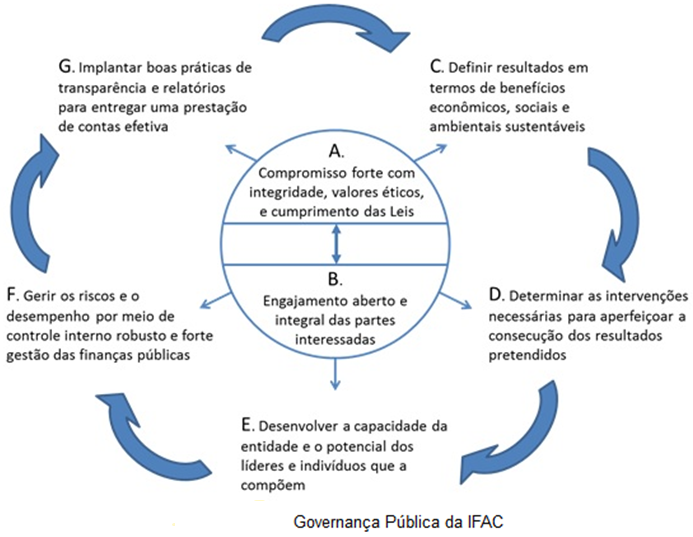 AVALIAÇÃO e 
CONSULTORIA
Garantias à Governança - CONTROLE INTERNO:Determinar as intervenções necessárias para aperfeiçoar a consecução dos resultados pretendidos
AVALIAÇÃO:
Recomendar melhorias para a gestão, a partir das análises realizadas no âmbito das auditorias.

CONSULTORIA:
Por demanda, realizar estudos e avaliações com vias ao aprimoramento dos resultados.
Controle Interno – Evolução da Gestão
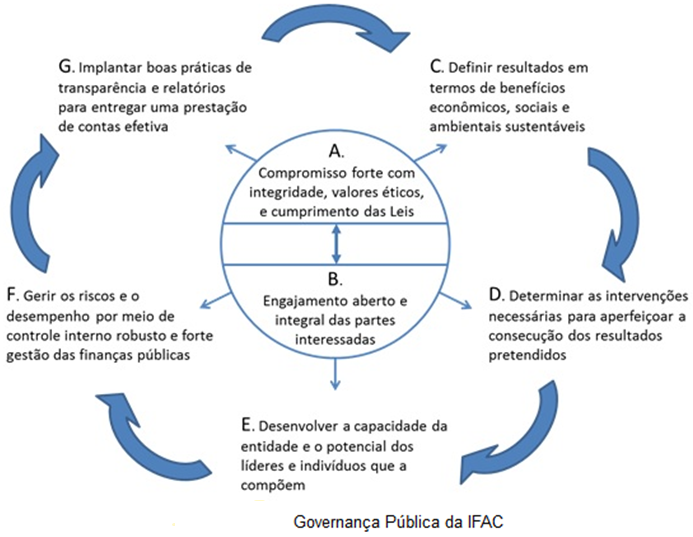 INTEGRIDADE,
OUVIDORIA e CONSULTORIA
Garantias à Governança - CONTROLE INTERNO:Desenvolver a capacidade da entidade e o potencial dos líderes e indivíduos que a compõem
INTEGRIDADE:
Encorajar o desenvolvimento das lideranças segundo padrões éticos

OUVIDORIA:
Abrir a comunicação direta com as lideranças, estimulando as contribuições para evolução advindas das partes envolvidas.

CONSULTORIA:
Por demanda e a partir dos trabalhos realizados, identificar áreas de fragilidades para investir no desenvolvimento de capacidades.
Controle Interno – Evolução da Gestão
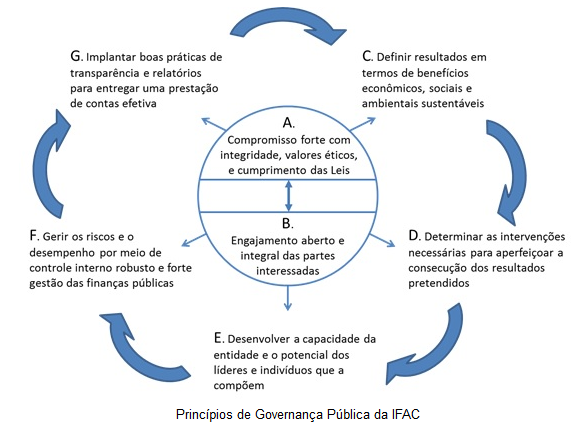 AVALIAÇÃO e 
CONSULTORIA
Garantias à Governança - CONTROLE INTERNO:Gerir os riscos e o desempenho por meio de controle interno robusto e forte gestão das finanças públicas
AVALIAÇÃO:
Avaliar a Gestão de Riscos e os Controles Internos em sua resposta.

CONSULTORIA:
Por demanda e a partir dos trabalhos realizados, identificar oportunidades para aprimoramento dos processos organizacionais, riscos não geridos adequadamente e controles internos frágeis.
Controle Interno – Evolução da Gestão
TRANSPARÊNCIA AVALIAÇÃO e 
CONSULTORIA
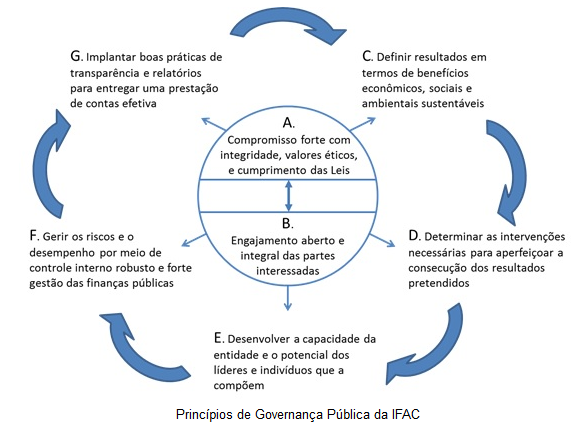 Garantias à Governança - CONTROLE INTERNO: Implantar boas práticas de transparência e relatórios para entregar uma prestação de contas efetivas
TRANSPARÊNCIA
Definir requisitos e critérios para a Promoção da Transparência 

AVALIAÇÃO:
Avaliar a qualidade, completeza, rapidez e confiabilidade das informações e relatórios disponíveis

CONSULTORIA:
Por demanda e a partir dos trabalhos realizados, realizar estudos para o aprimoramento do processo de prestação de contas e transparência.
CONSIDERAÇÕES FINAIS
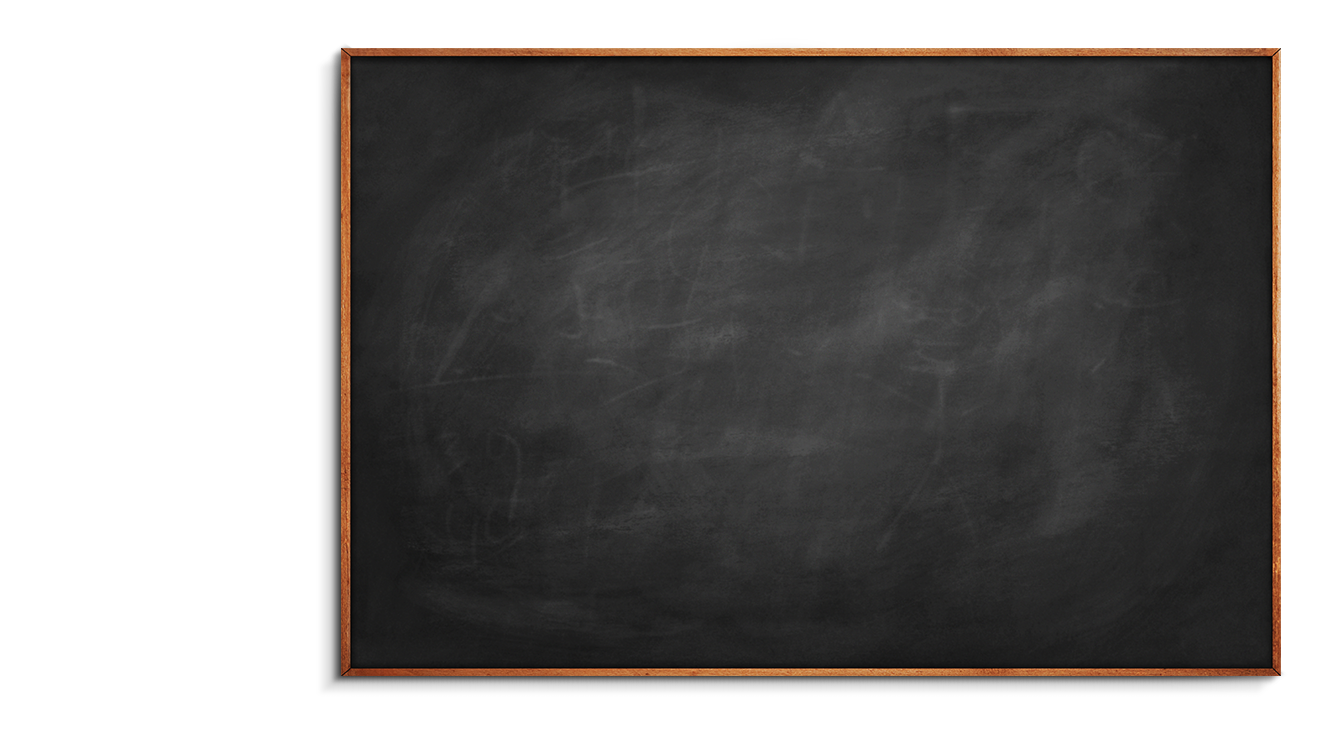 Legalidade x Burocratização;




Realização de trabalhos com menos recursos (Controle e Gestão);




Construção de soluções eficientes no atual modelo político;
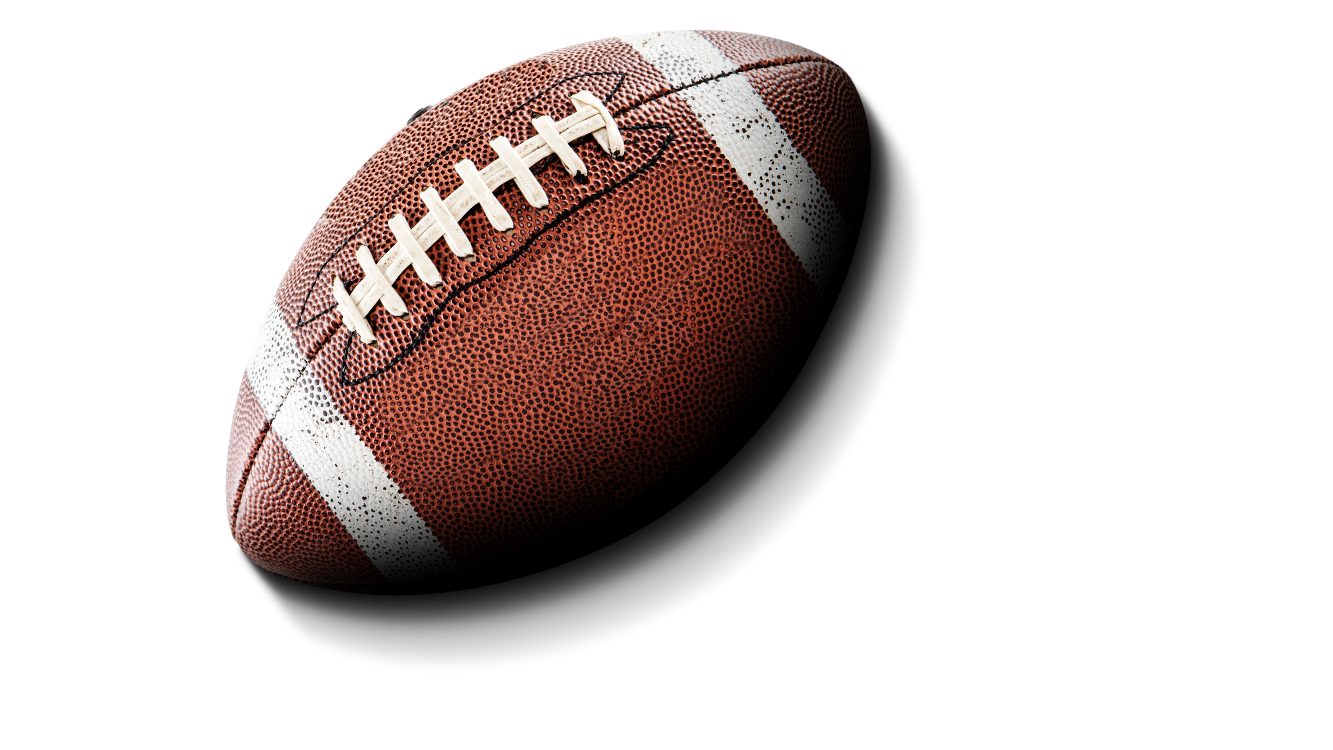 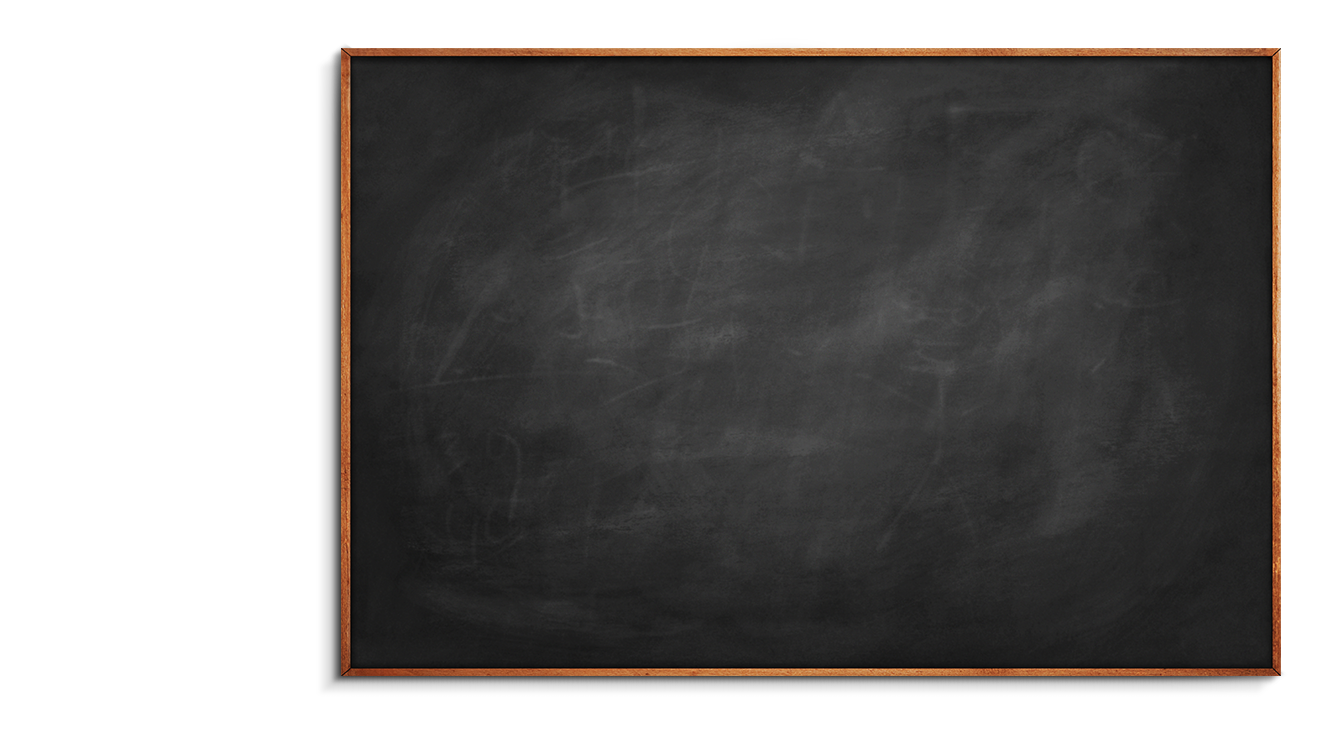 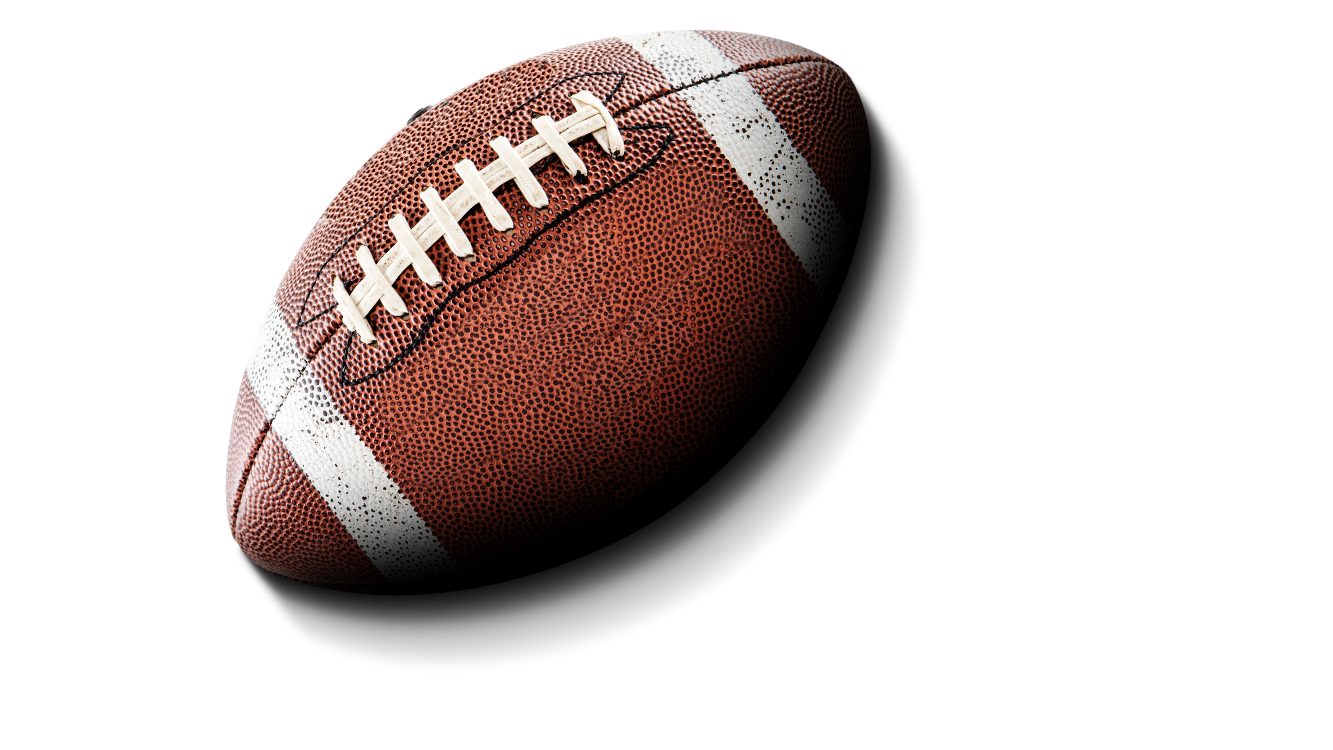 PL GOVERNANÇA
Muito obrigado!
Wagner de Campos Rosário
Ministro de Estado da Transparência e Controladoria-Geral da União - Substituto 
Correio Eletrônico: cgugabin@cgu.gov.br
Telefone: +55 (61) 2020-7241
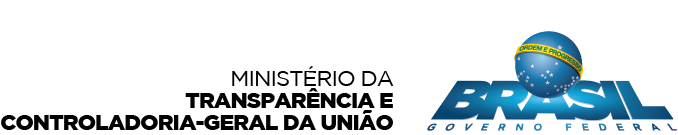